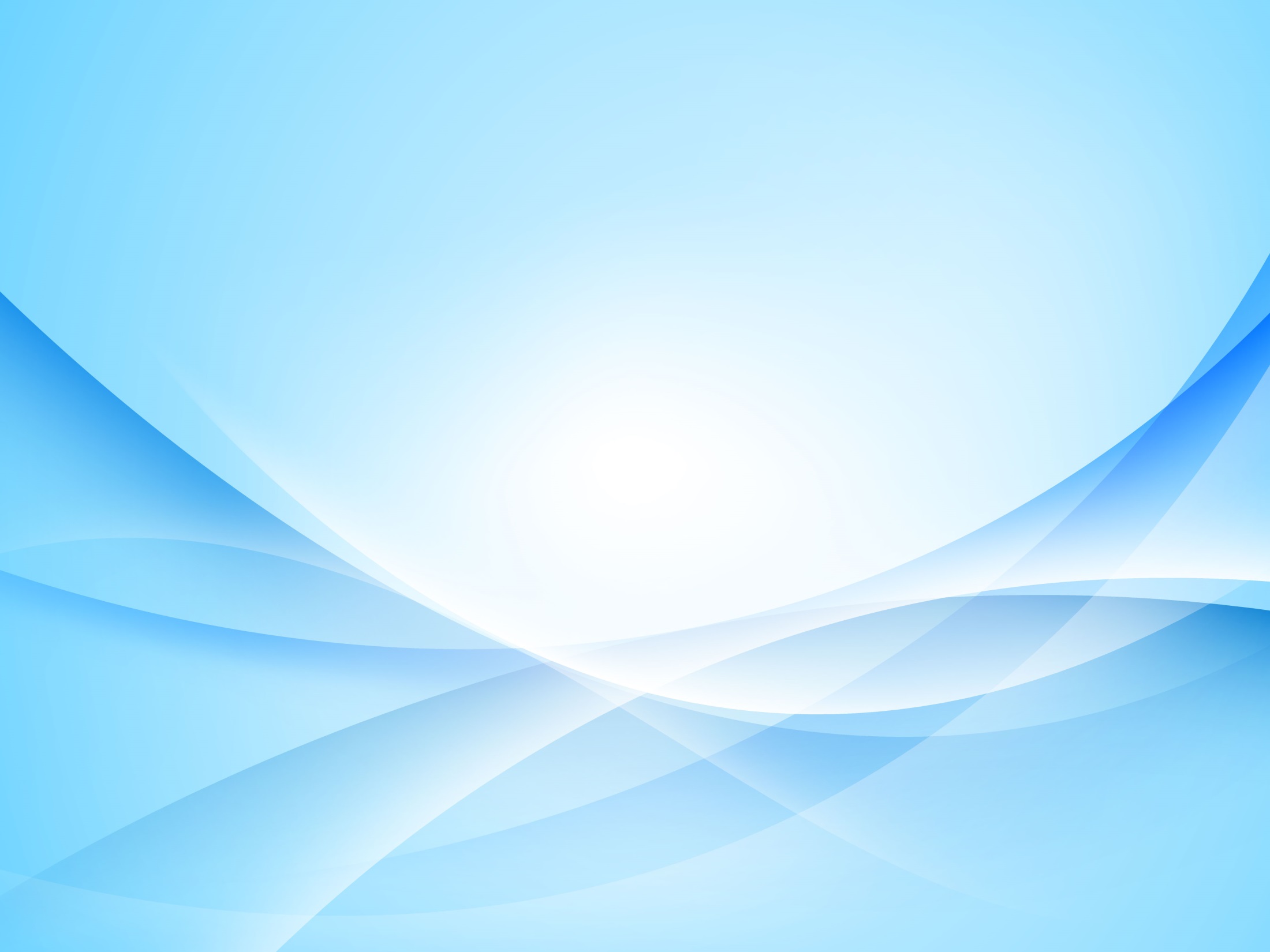 Главное управление по образованию Могилевского облисполкомаУчреждение образования«Могилевский государственный профессиональный лицей № 7»
Учебный предмет 
« Процессы и аппараты химических производств »
Вытяжной агрегат
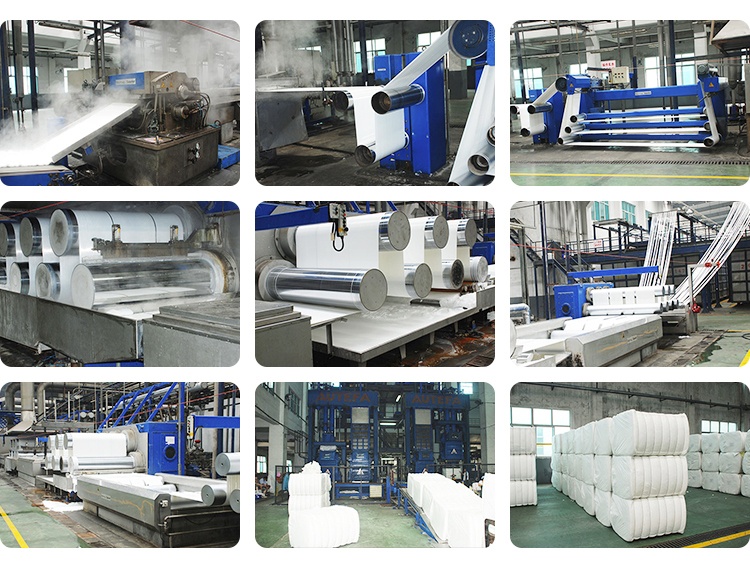 Бурко Светлана Федоровна, 
мастер производственного обучения 
первой квалификационной категории
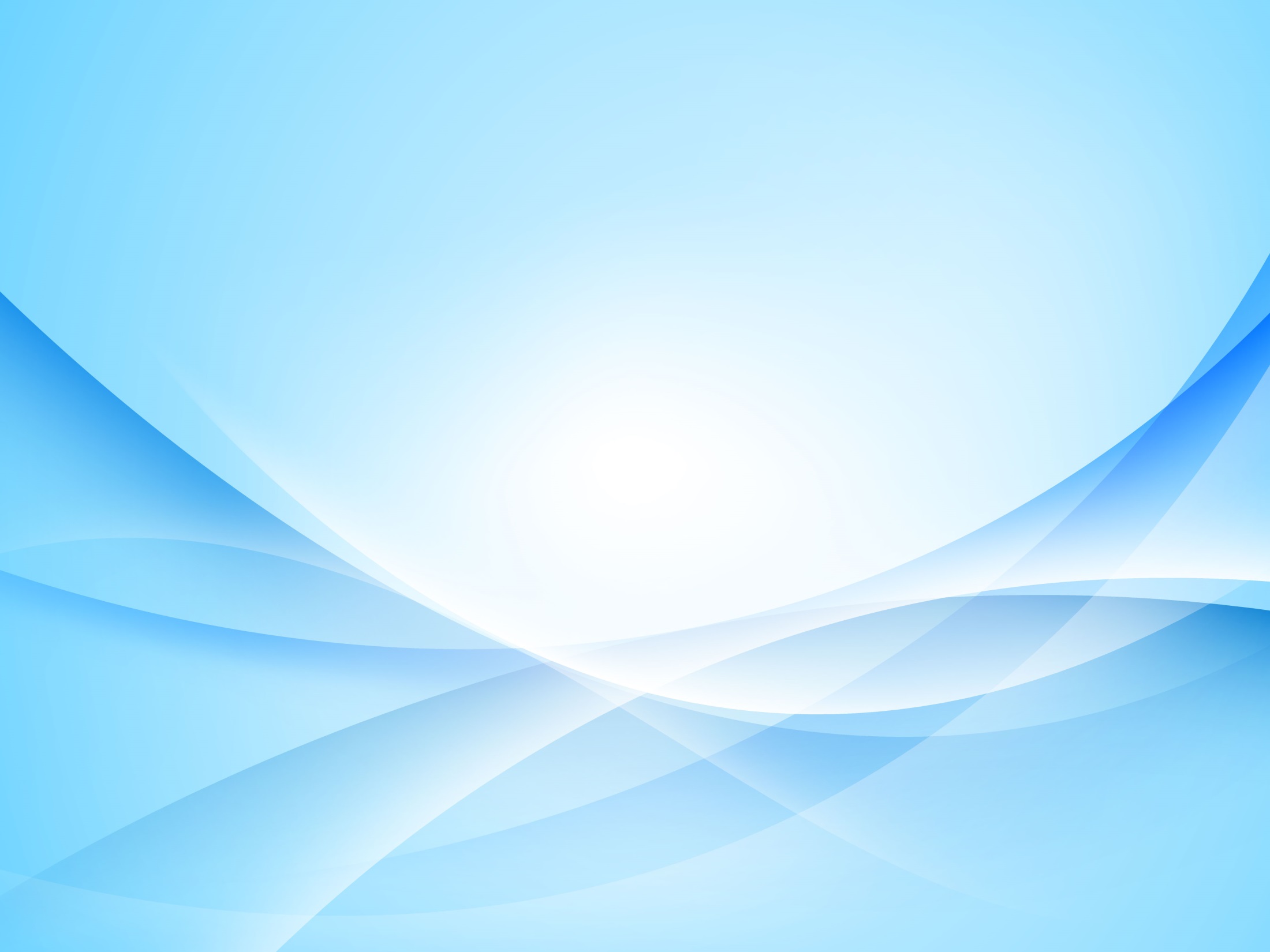 Стадия формирования полиэфирного жгута
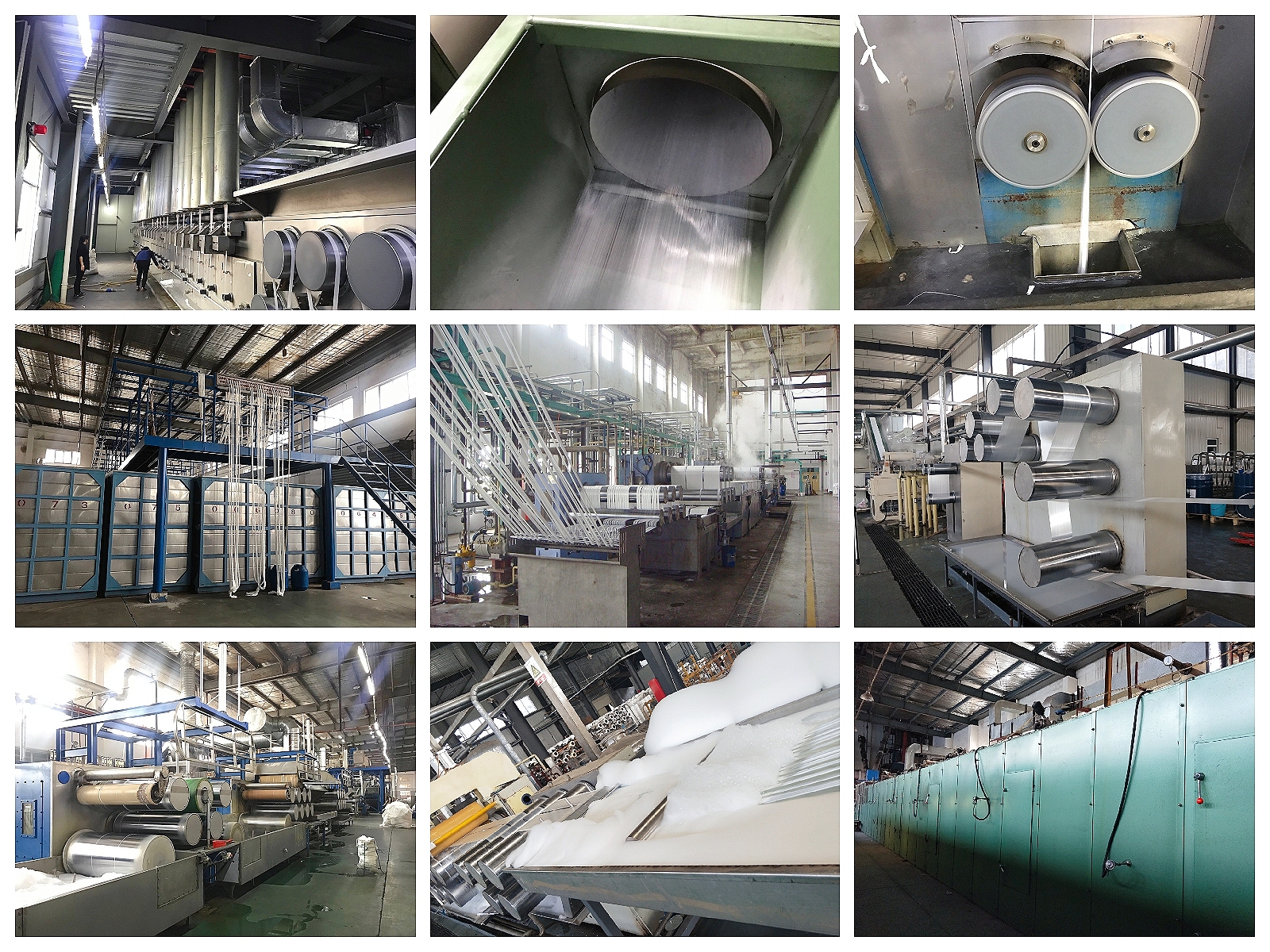 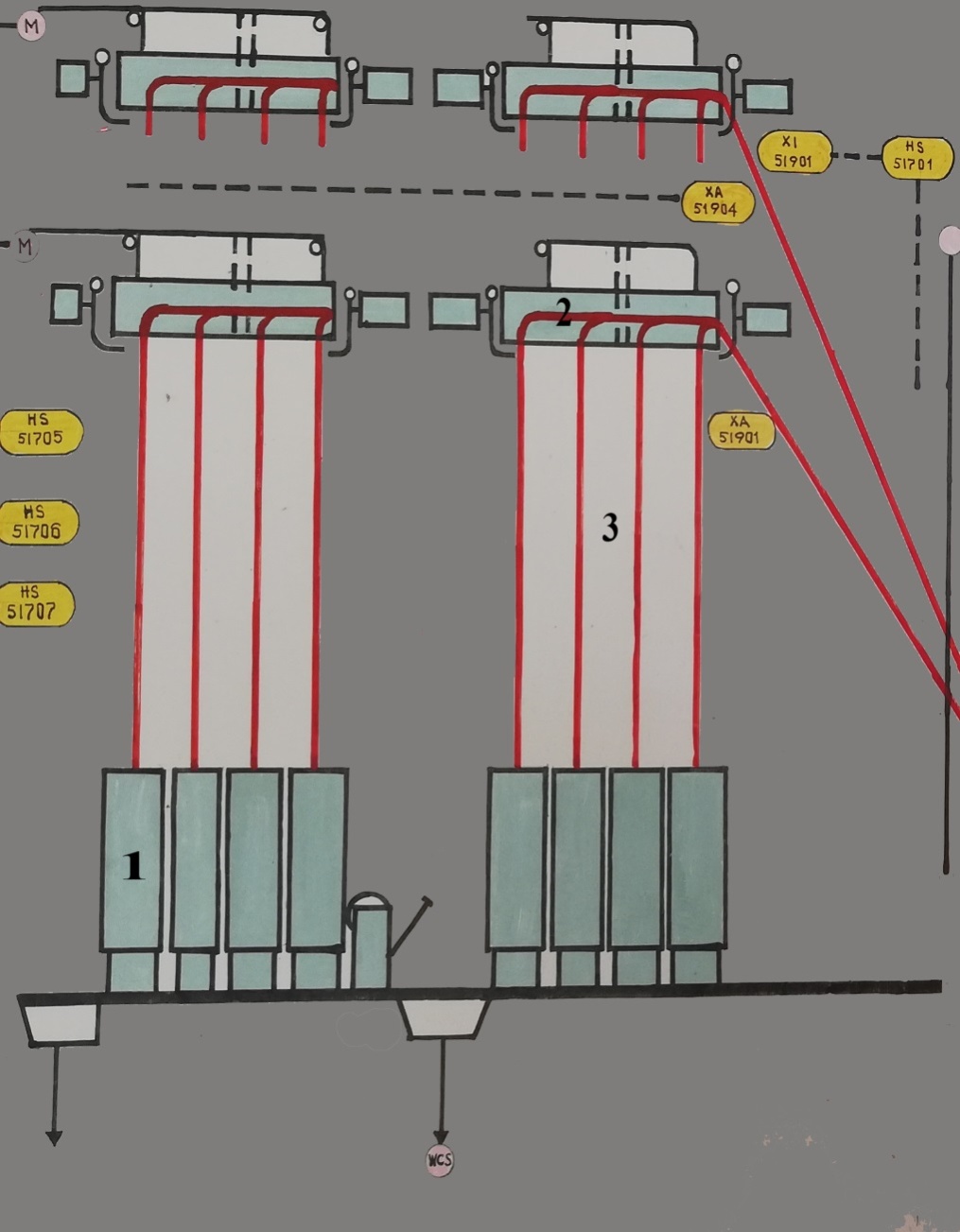 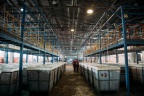 Условные обозначения:
1 – контенер (металлический ТАЗ)
2 – рама шпулярника
3 – полифирный поджгут
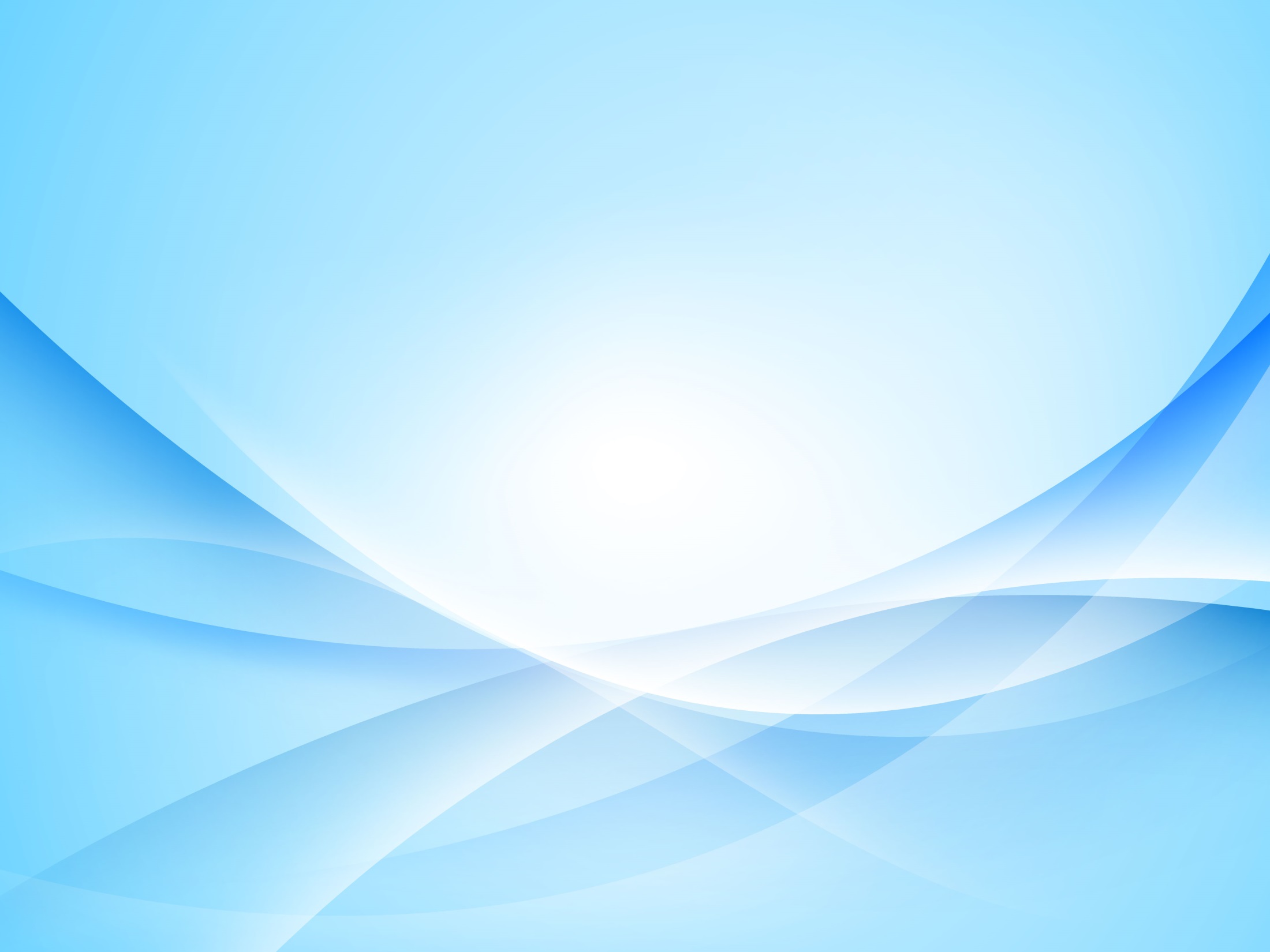 Замасливание полиэфирного жгута
Условное обозначение:
1 – Детектор узлов
2 – Гребенчатый разделитель
3 – Ванна с замасливателем
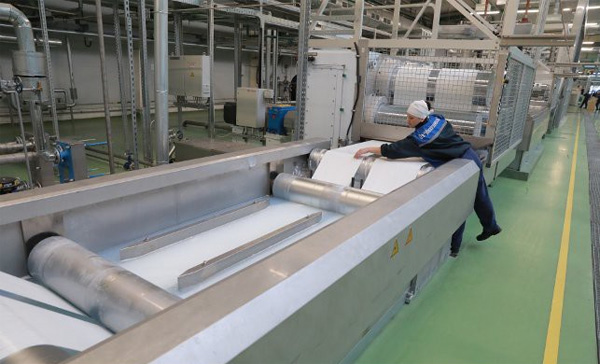 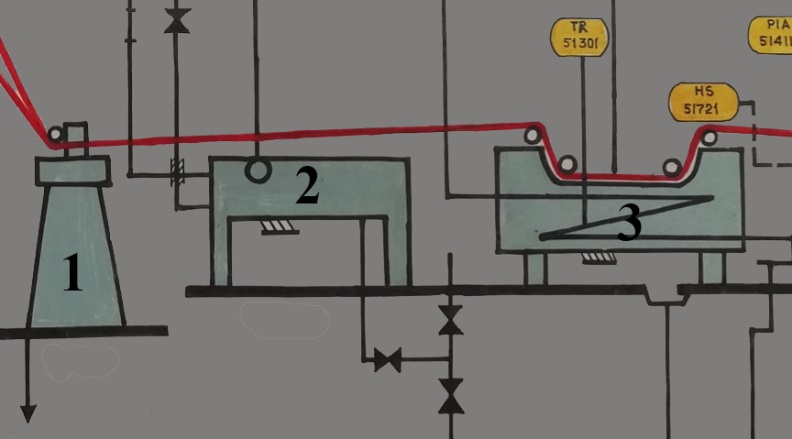 Вытягивание жгута
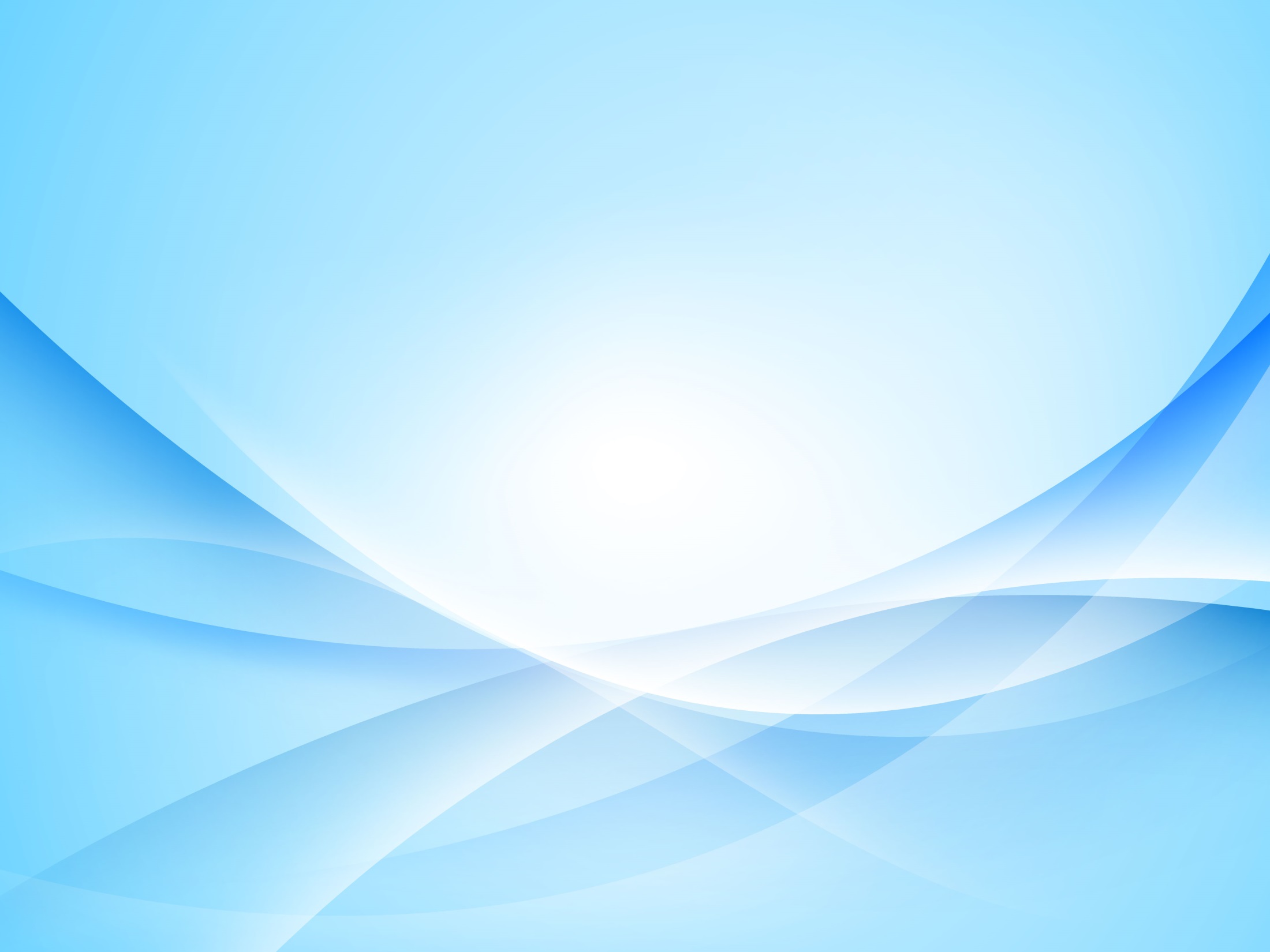 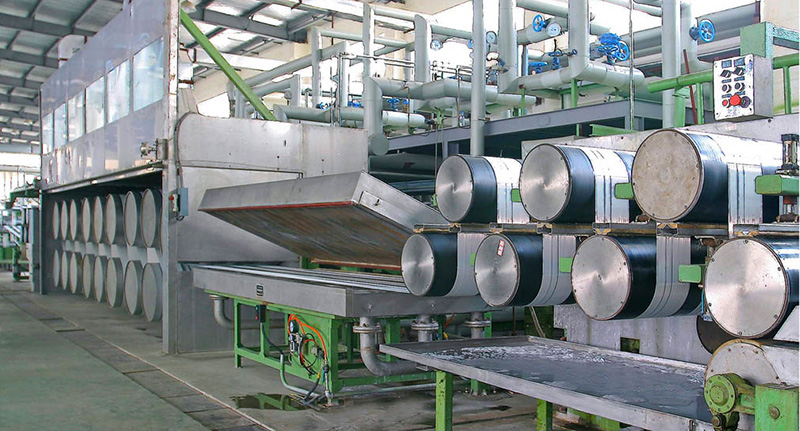 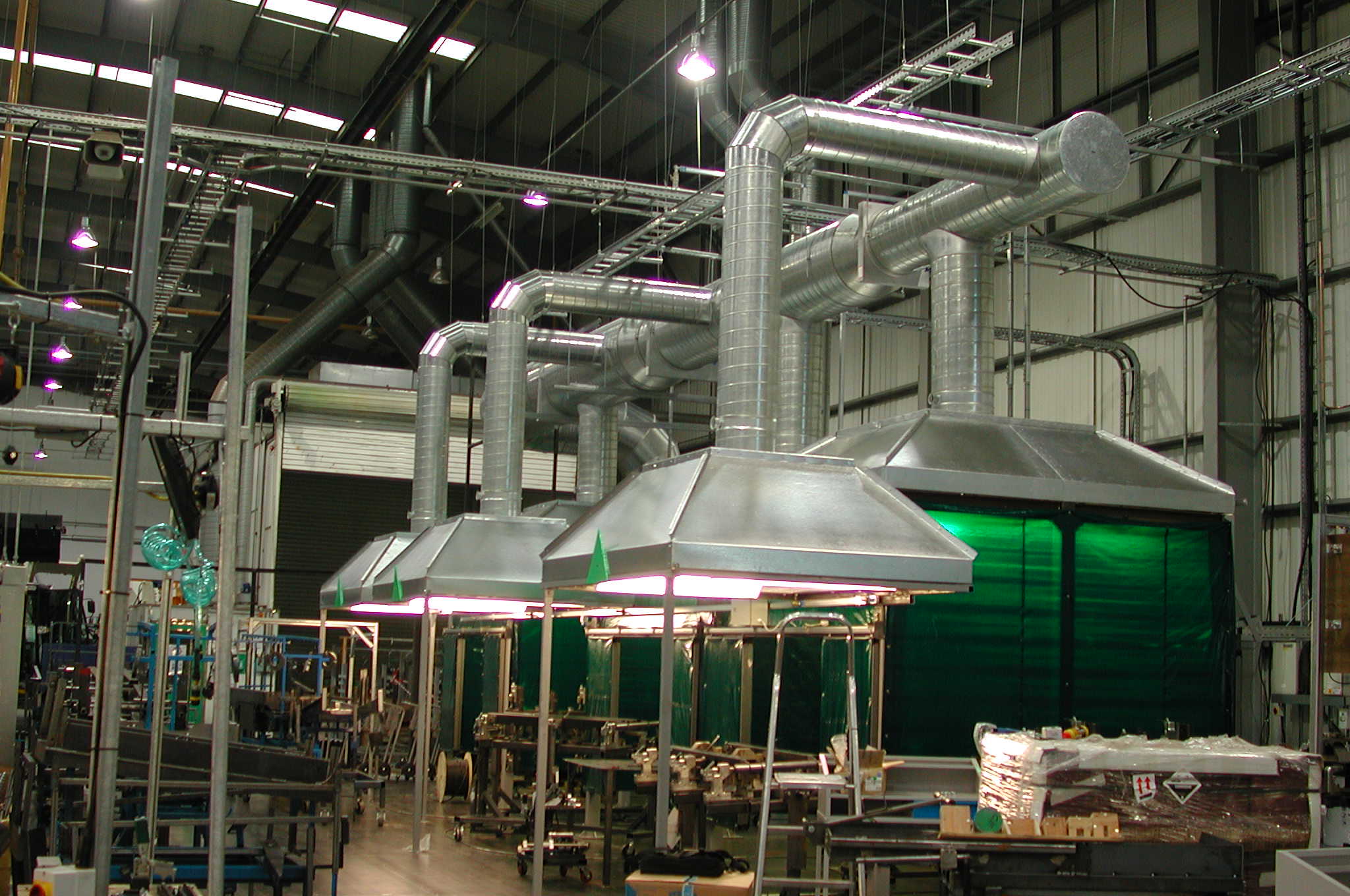 Условное обозначение:
1 – Септет1 
2 – Паровая камера
3 – Септет2
4 – Вытяжной зонт
5 – Раскладчик ленты
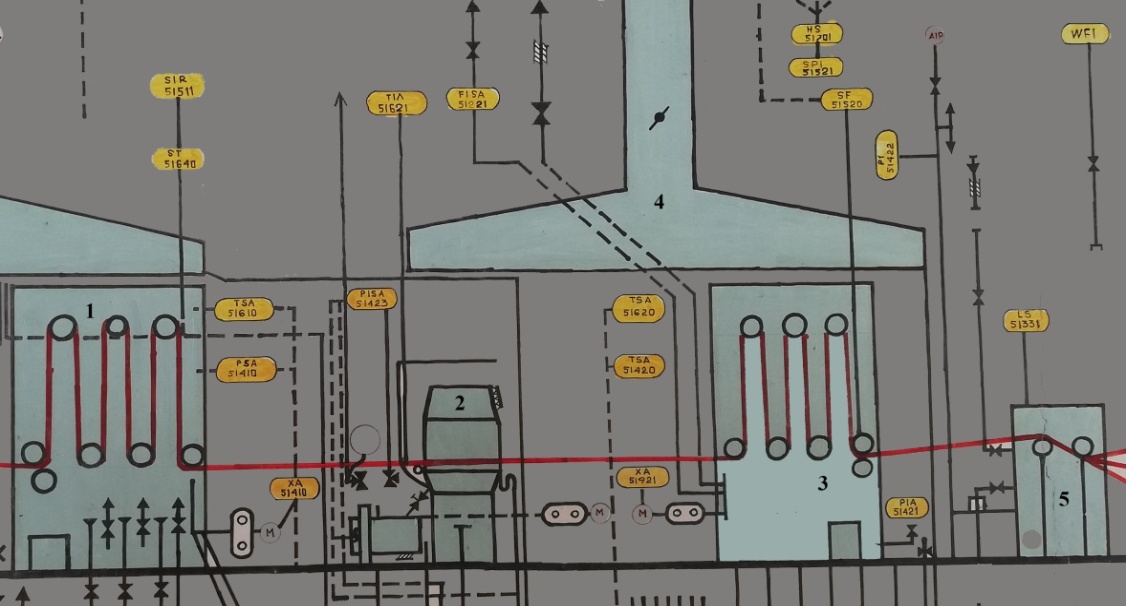 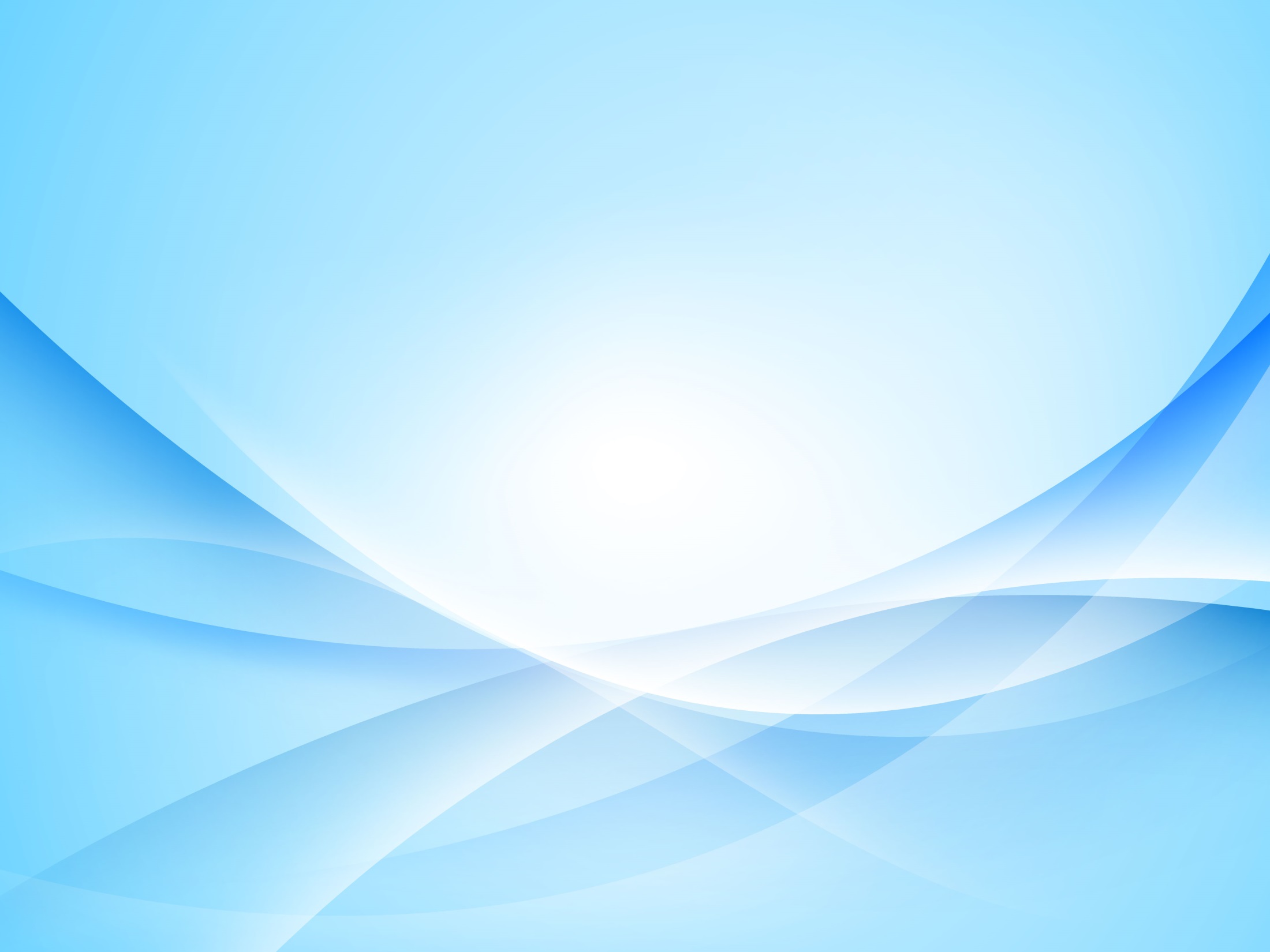 Гофрирование жгута
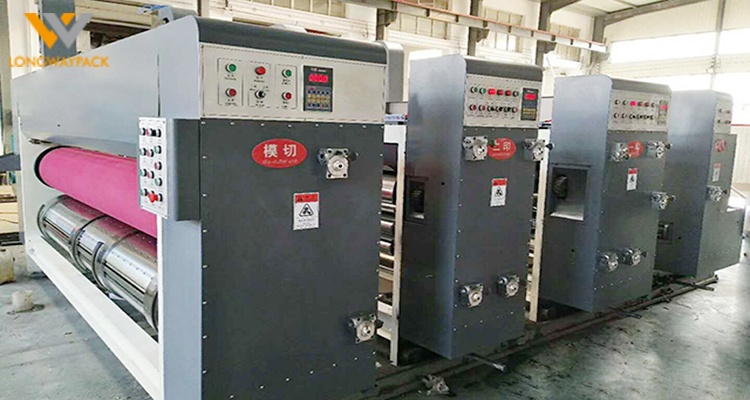 Условное обозначение:
1 – Ролики трио
2 – Кримпер (гофрировочная машина)
3 – Вытяжной зонт
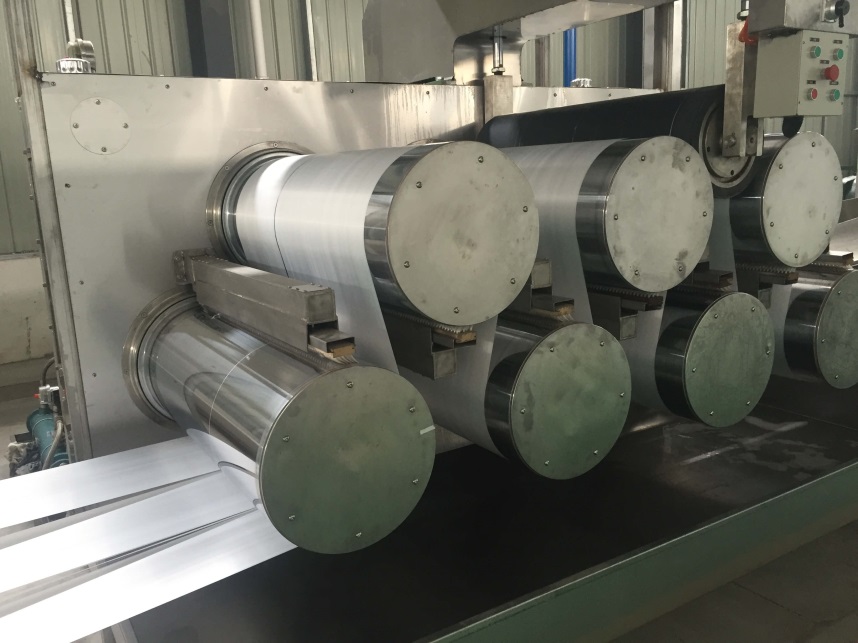 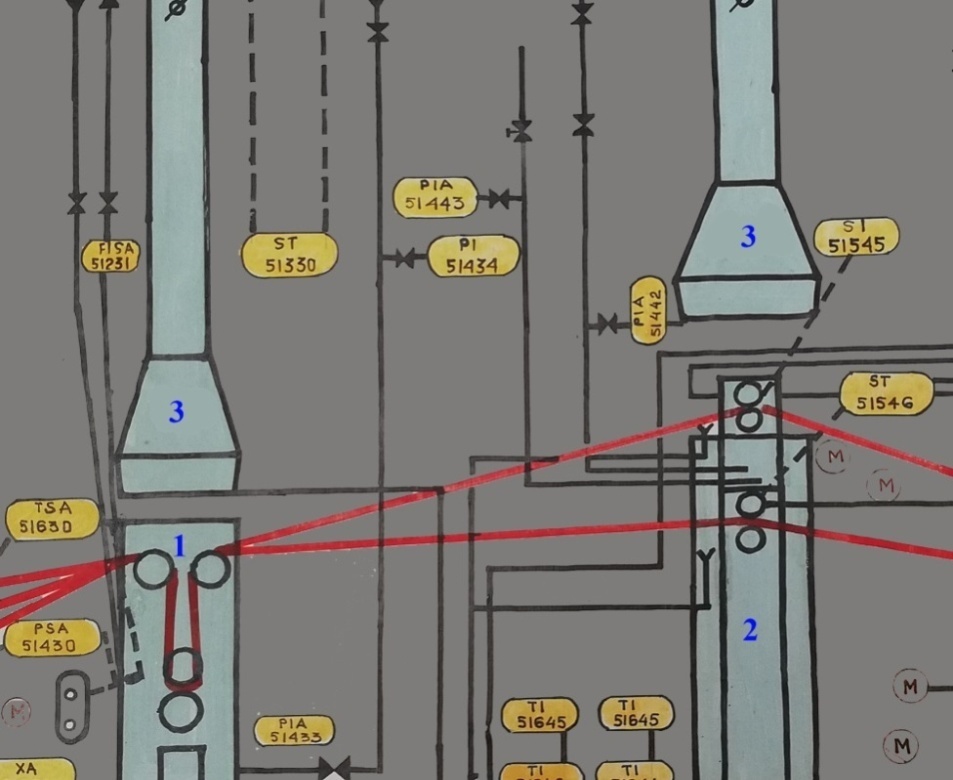 Термофиксация жгута
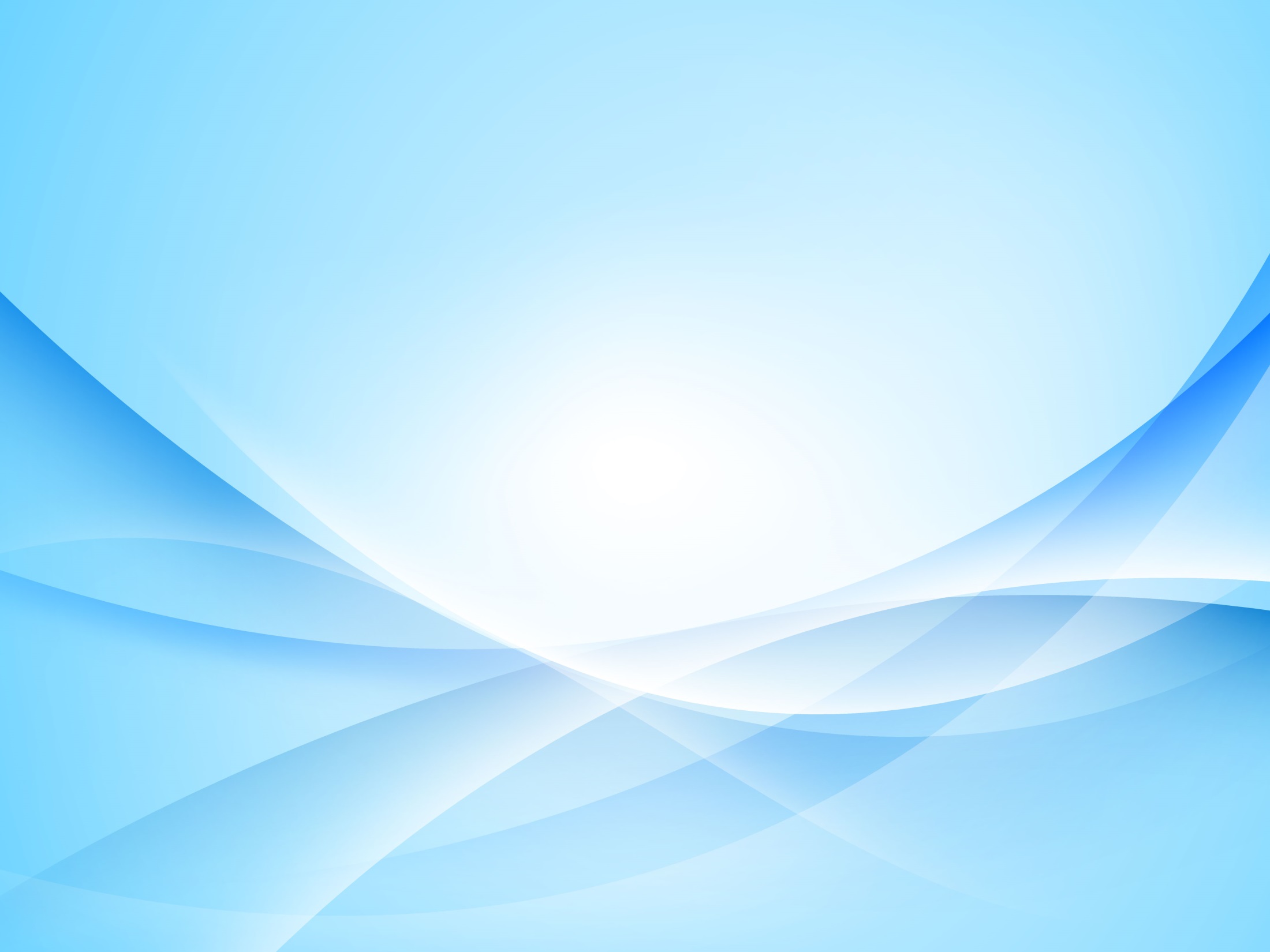 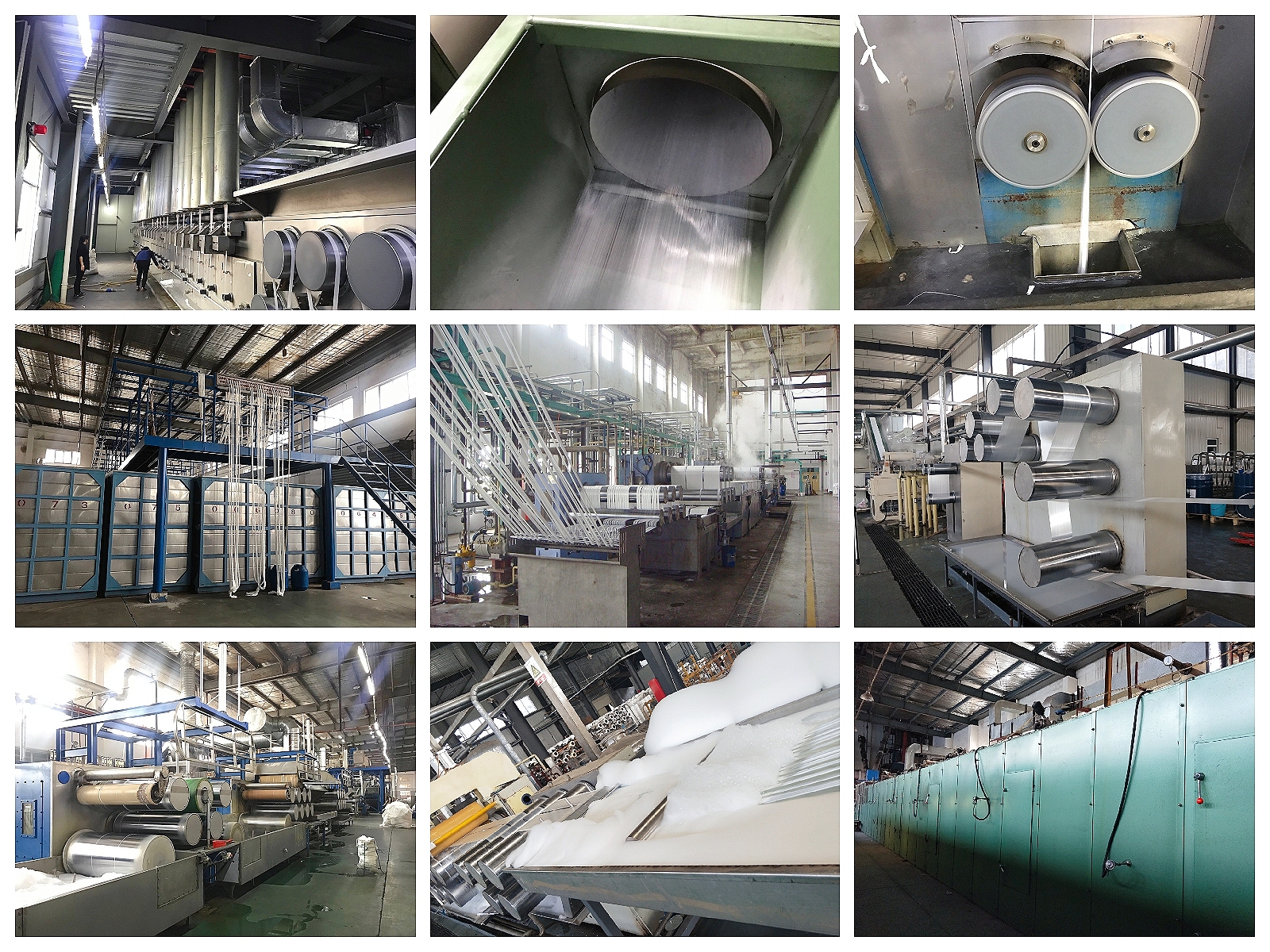 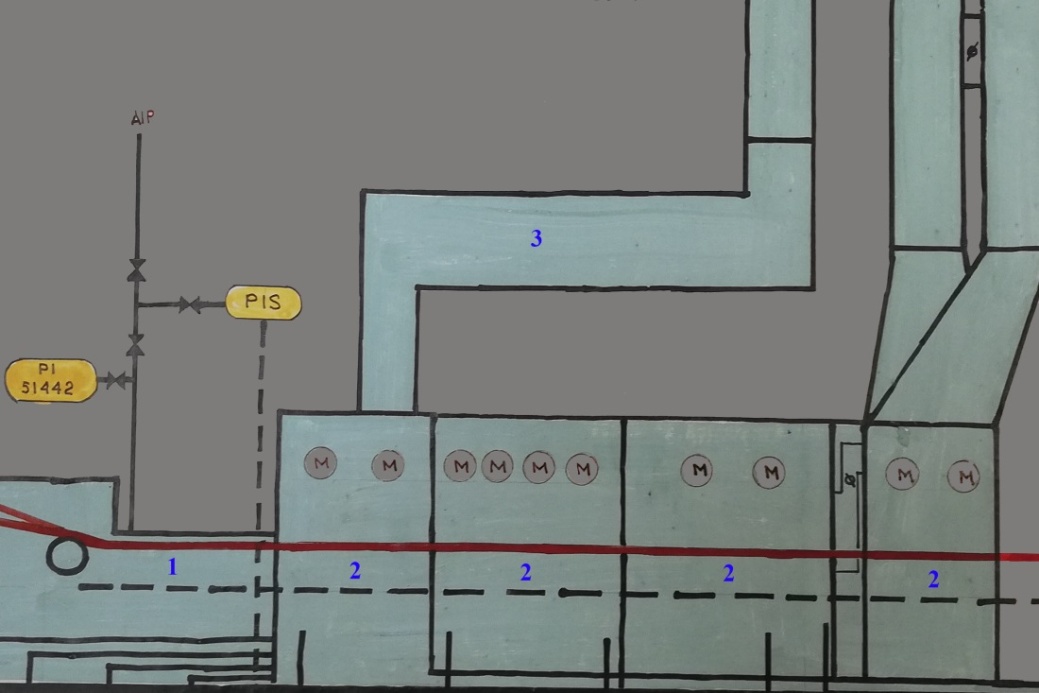 Условное обозначение:
1 – Конвейер
2 – Зоны печи термофиксации
3 – Вентилятор
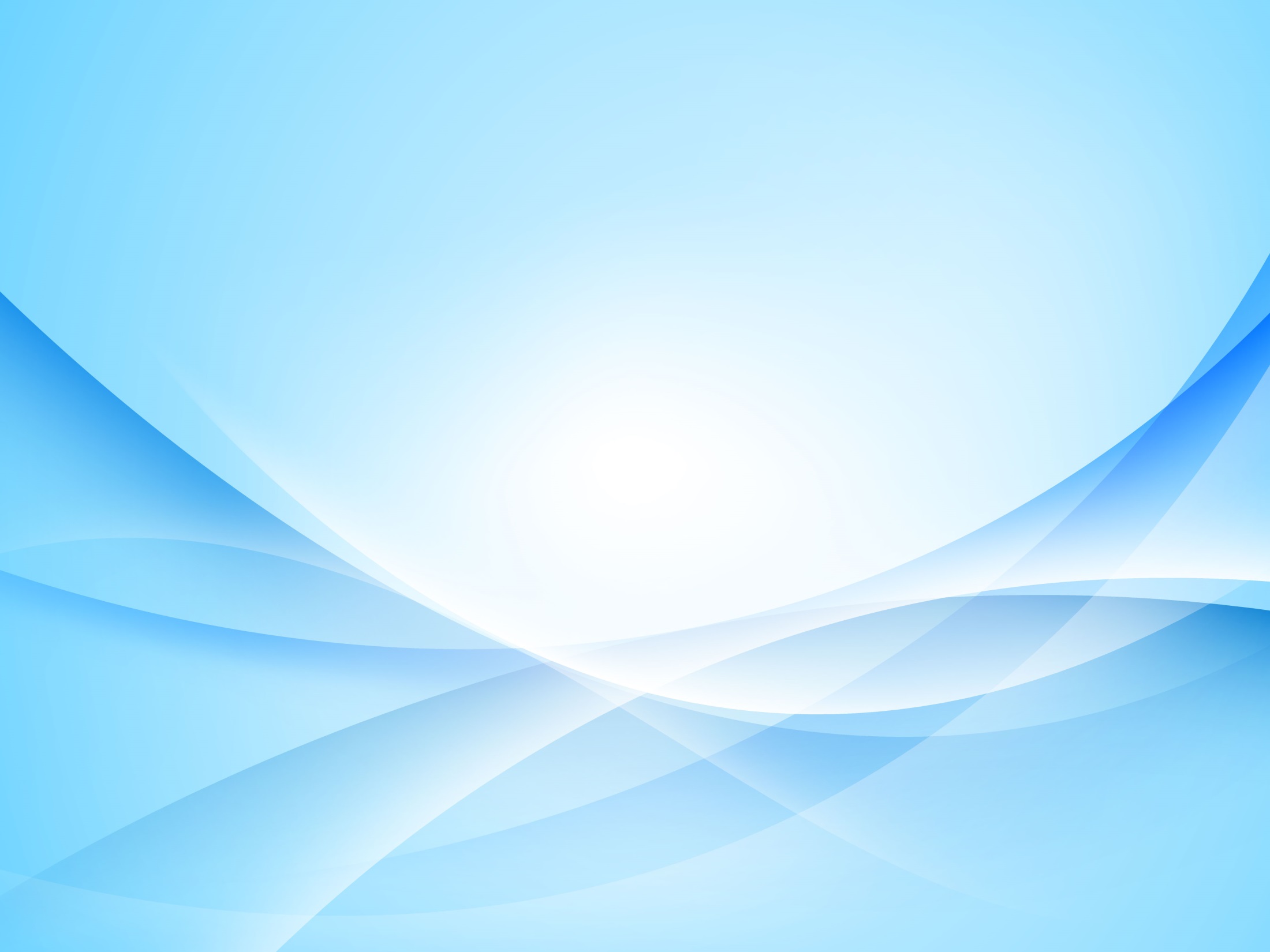 Штапелирование (резка) полиэфирного жгута
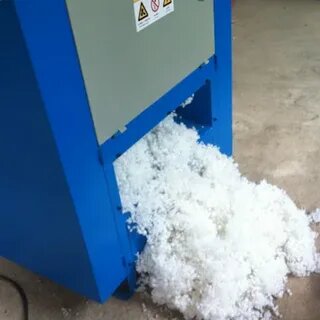 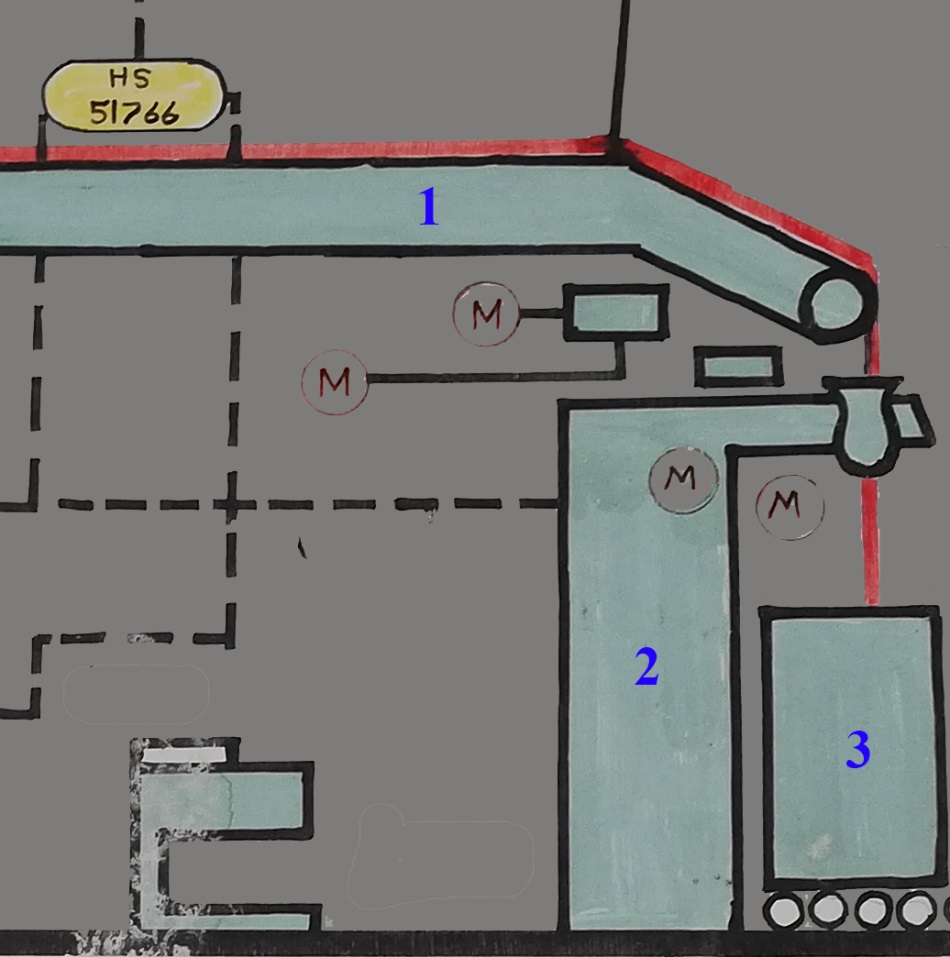 Условные обозначения:
1 – Конвейер
2 – Резательная машина
3 – Контейнер
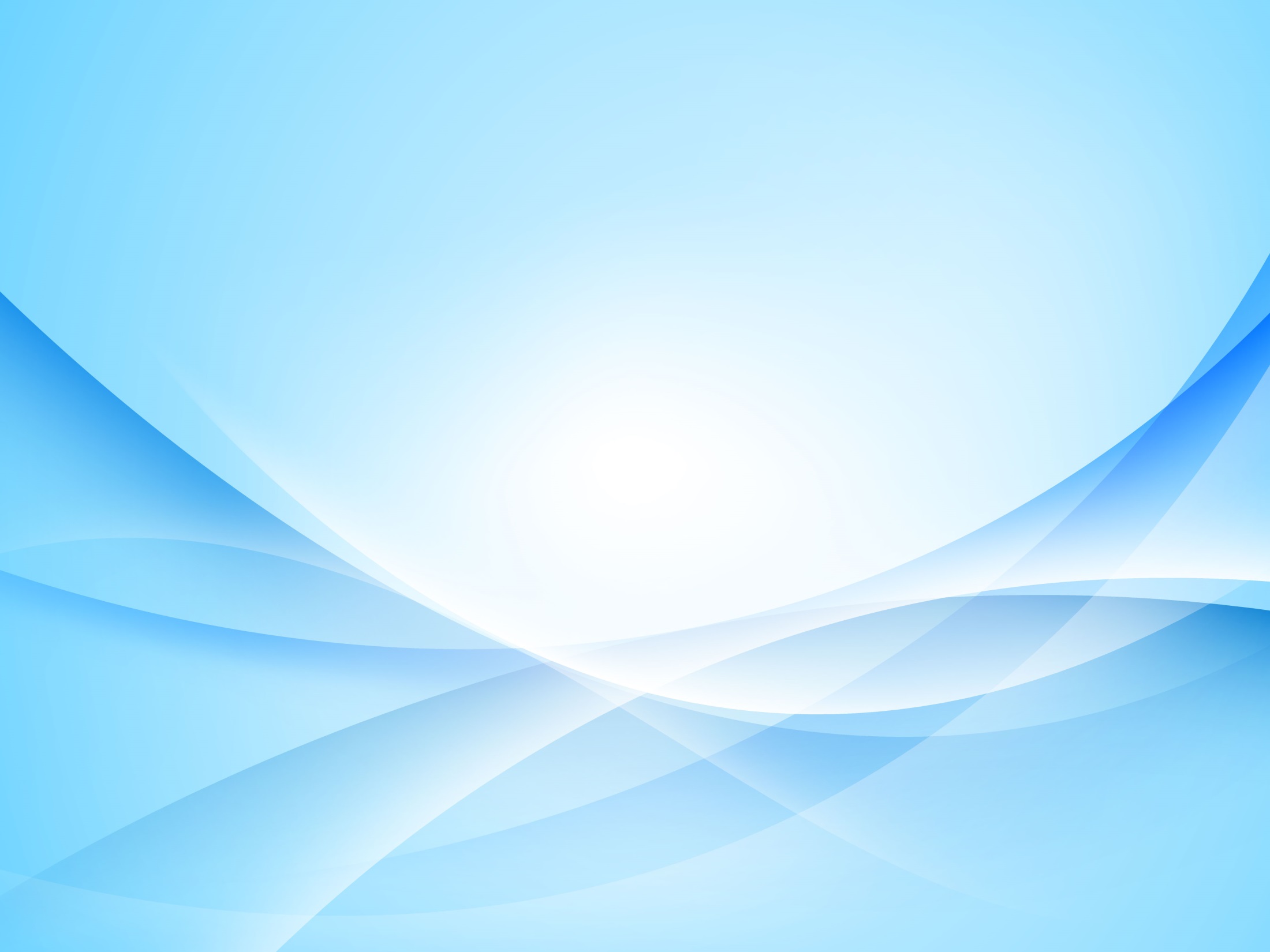 Упаковка полиэфирного штапельного волокна
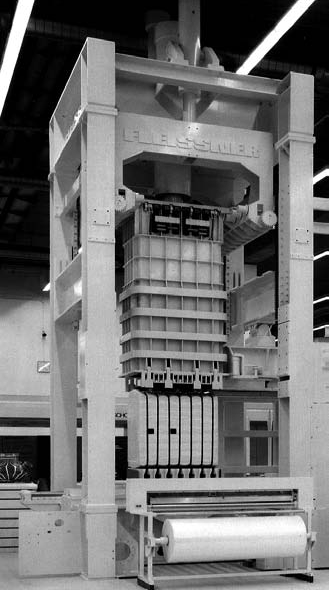 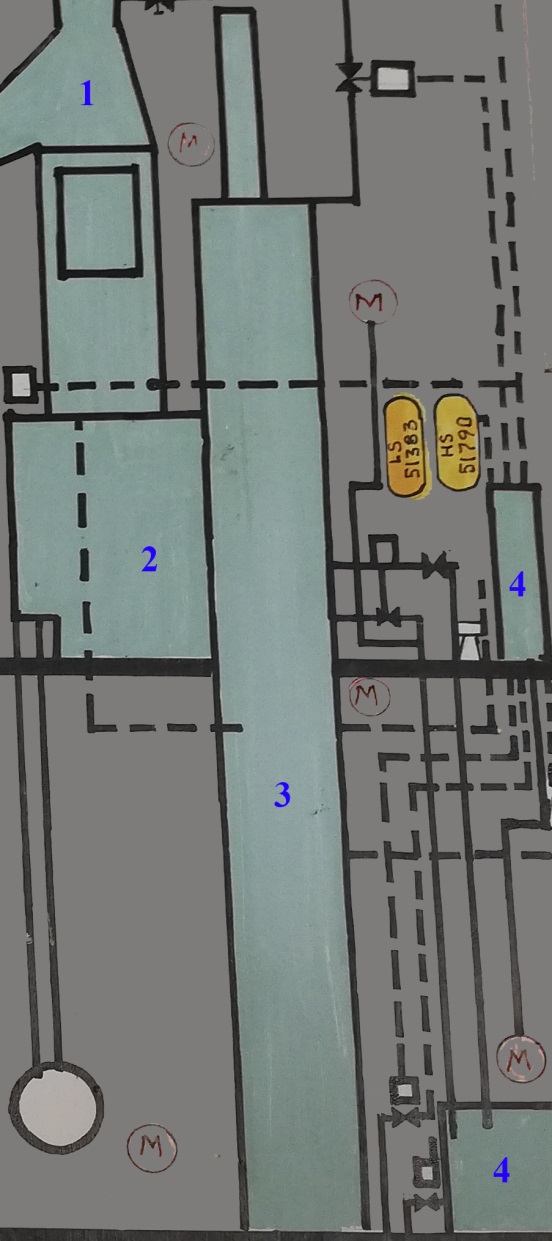 Условные обозначения:
1 – Бункер
2 – Камера предварительного
прессования
3 – Камера окончательного 
прессования
4 – Кипа с волокном
Пульт управления технологическим процессом отделки свежесформованного жгута
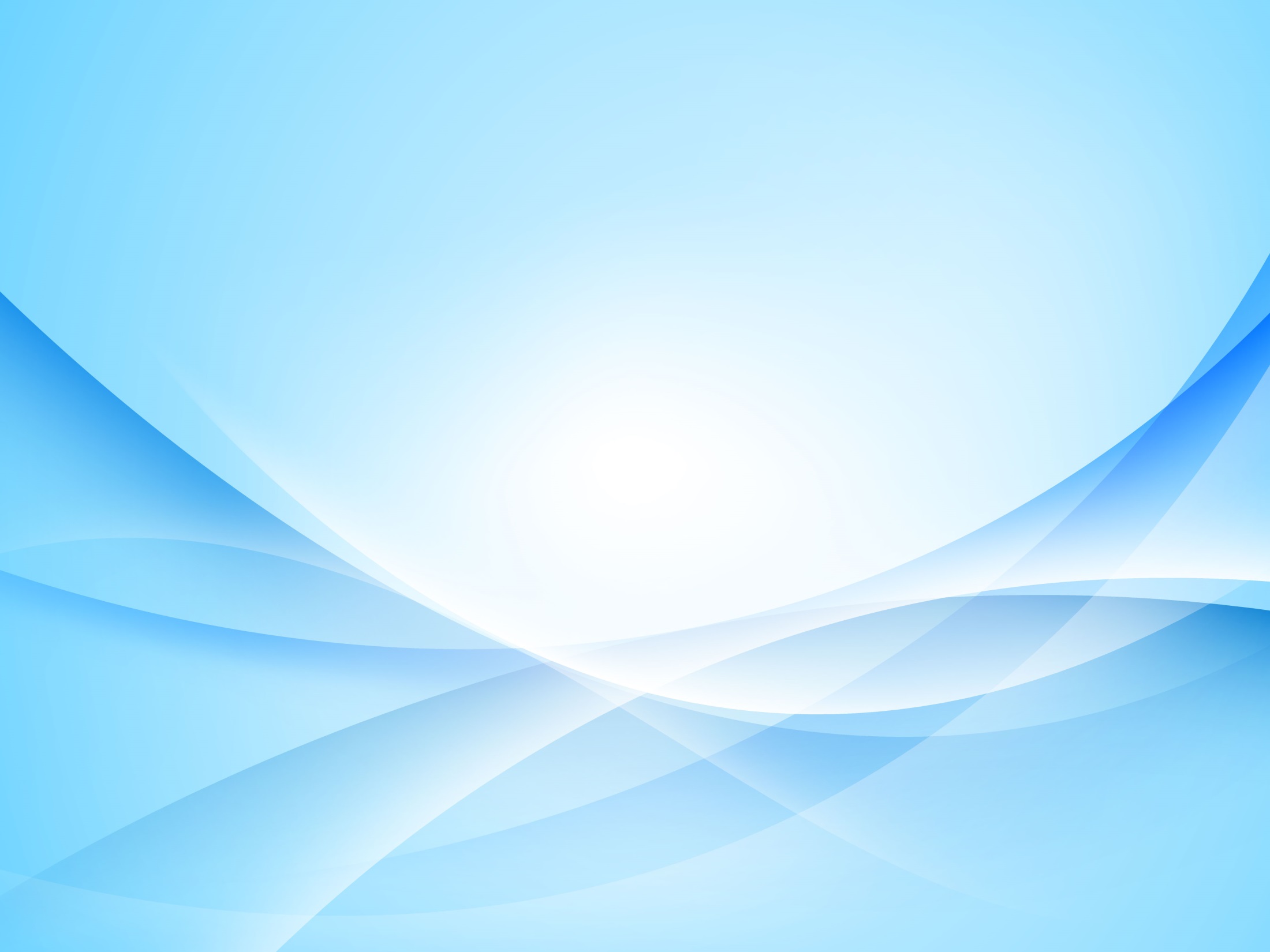 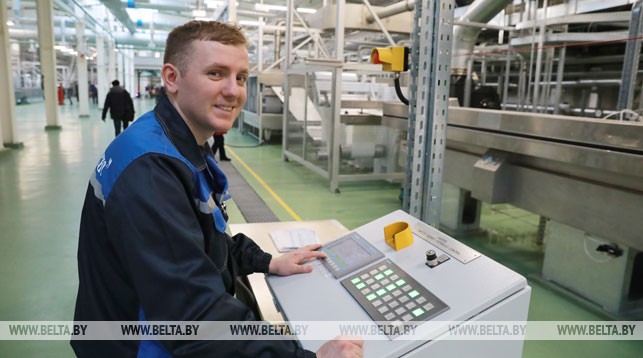 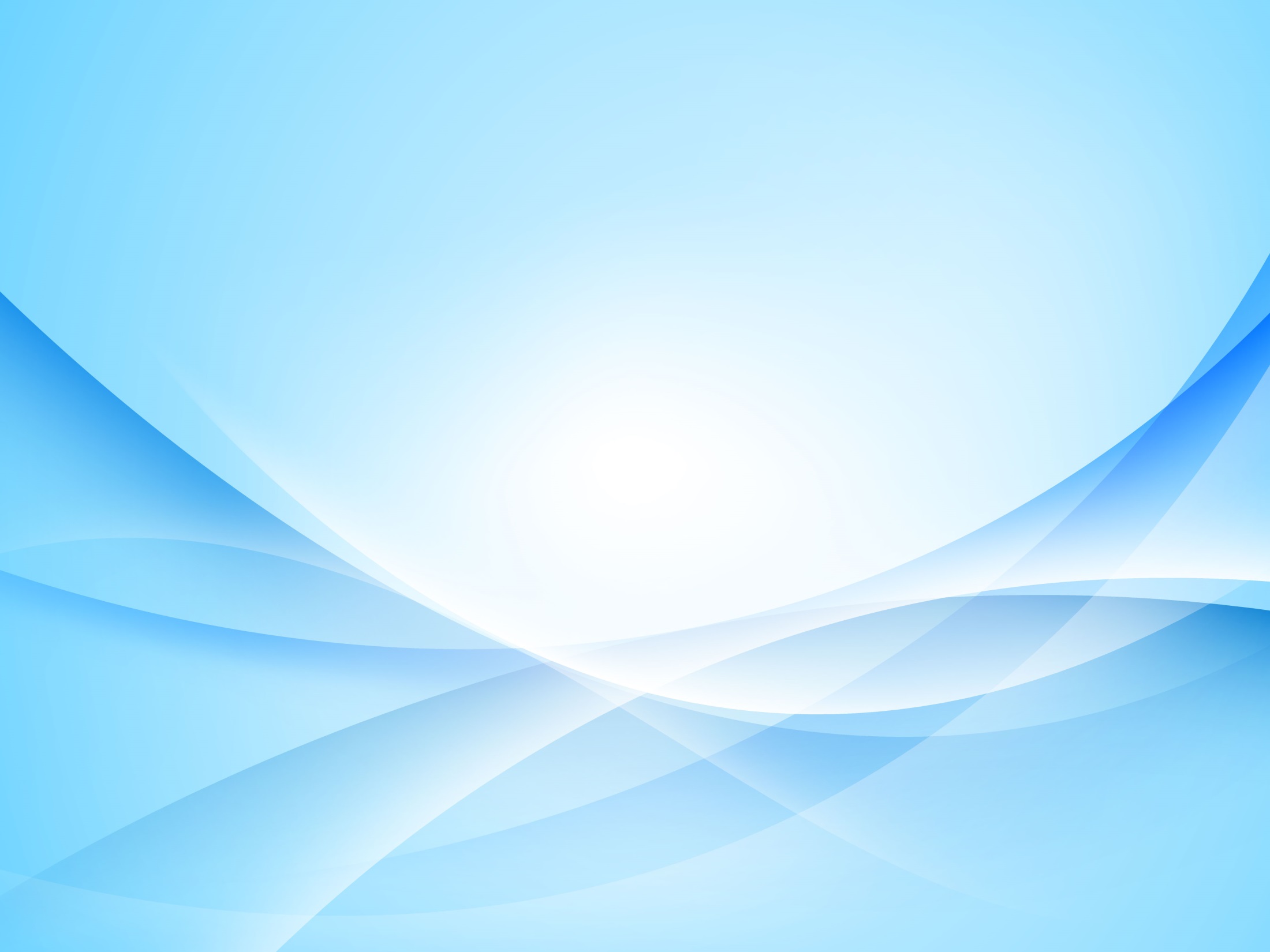 Взвешивание и маркировка полиэфирного волокна
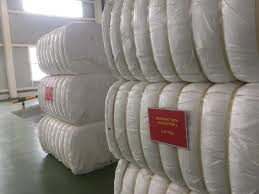 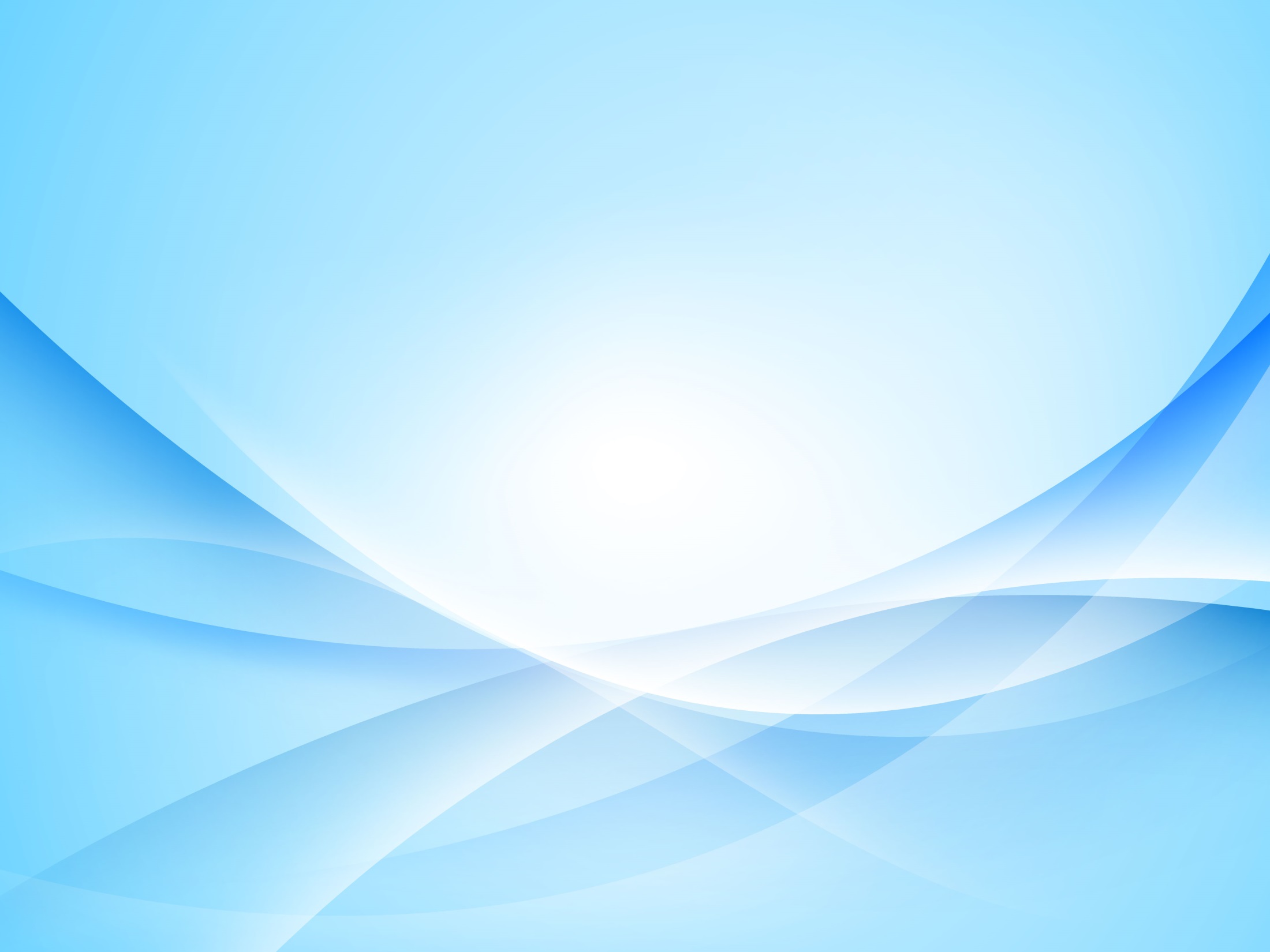 Складская зона для отгрузки полиэфирного волокна
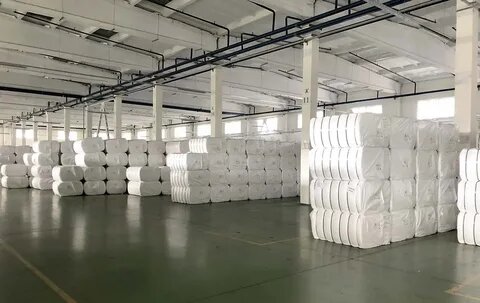 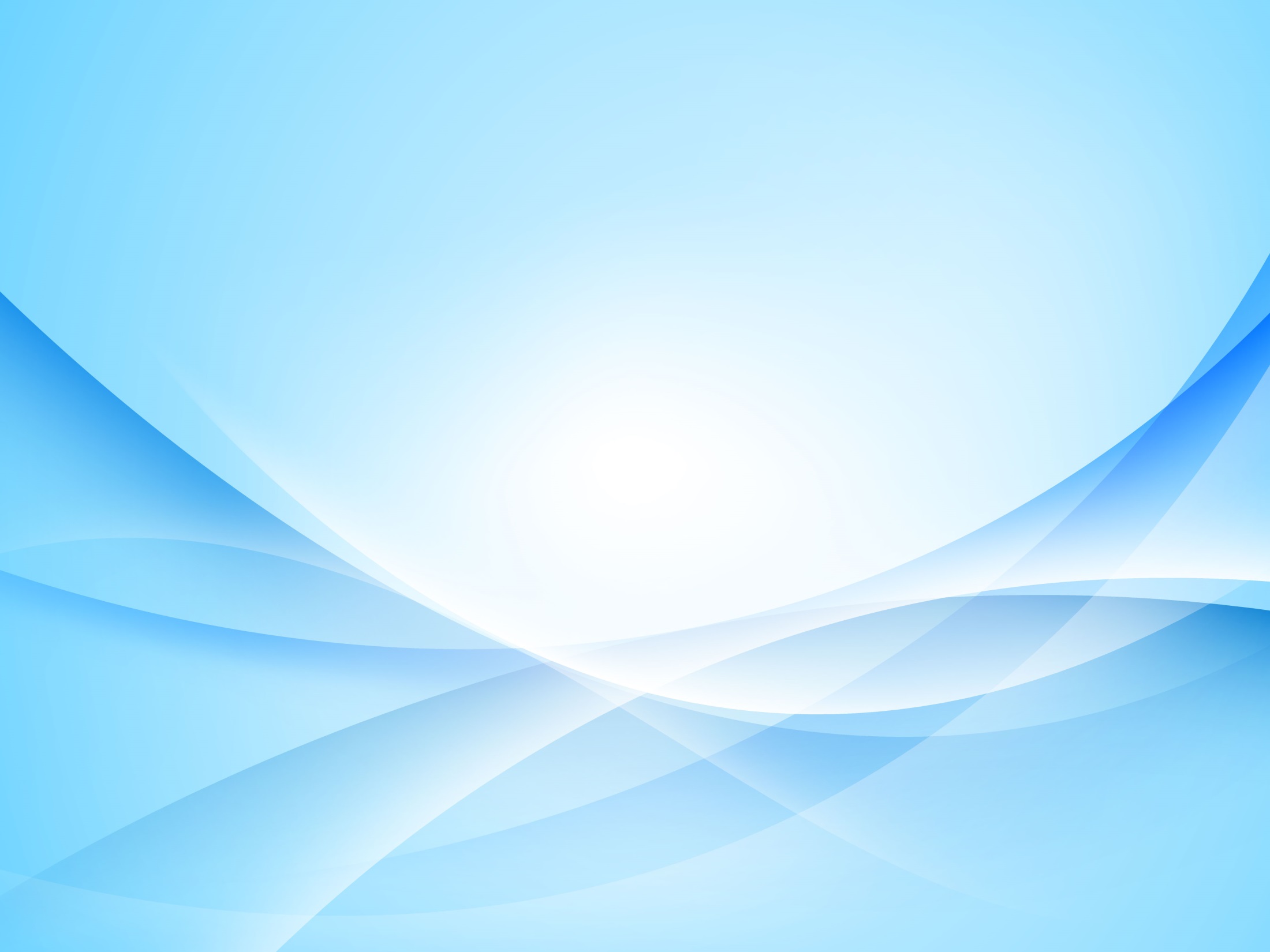 Отделочный агрегат производства полиэфирного волокна (жгута)
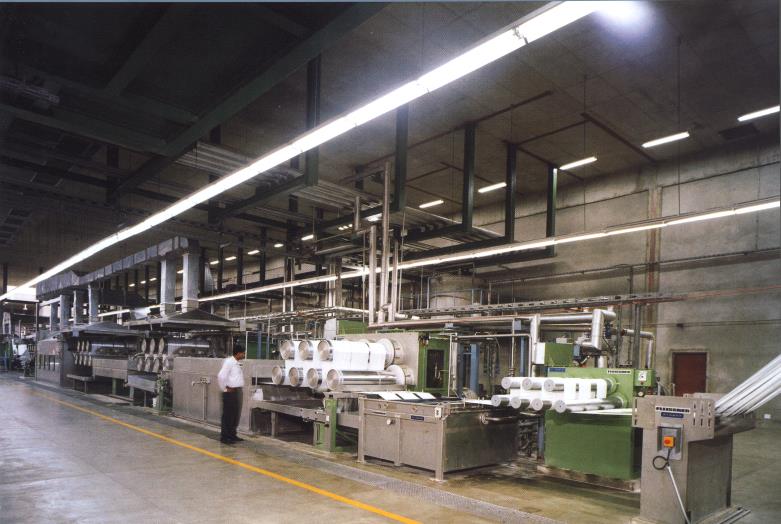 Готовая продукция
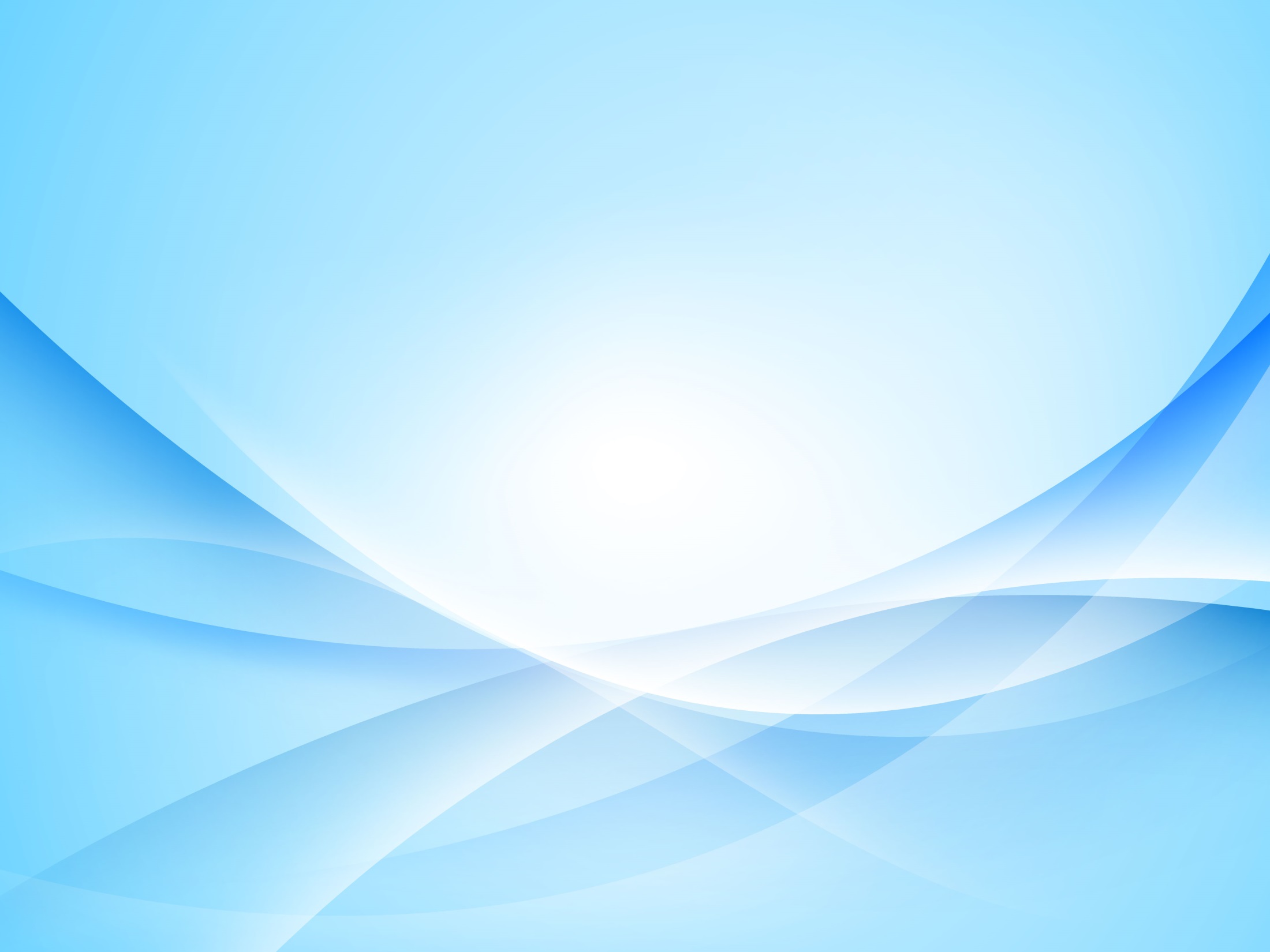 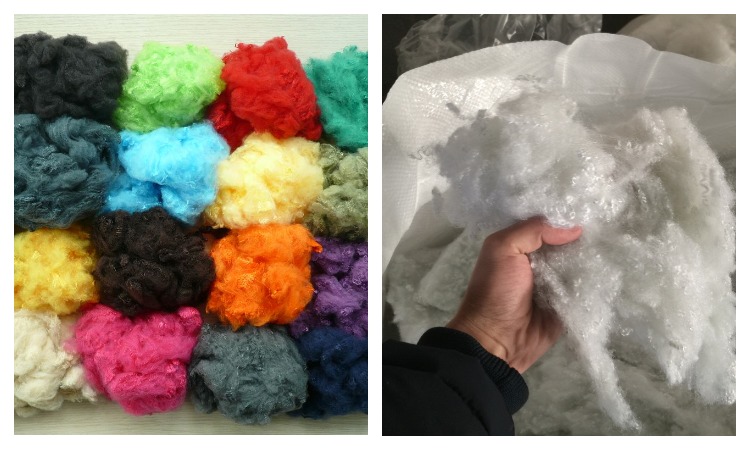 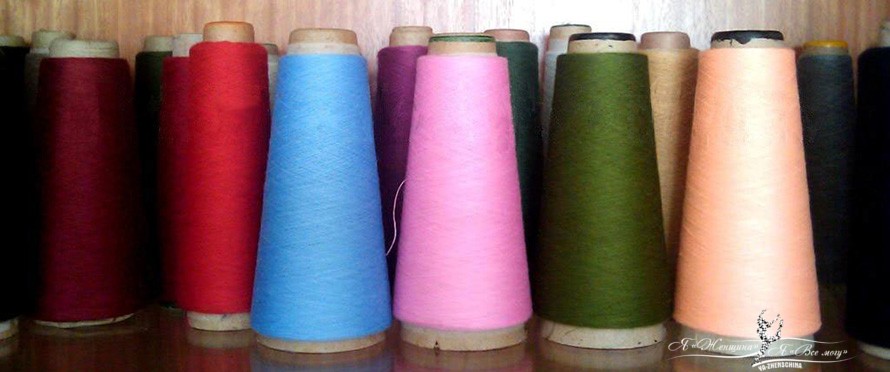 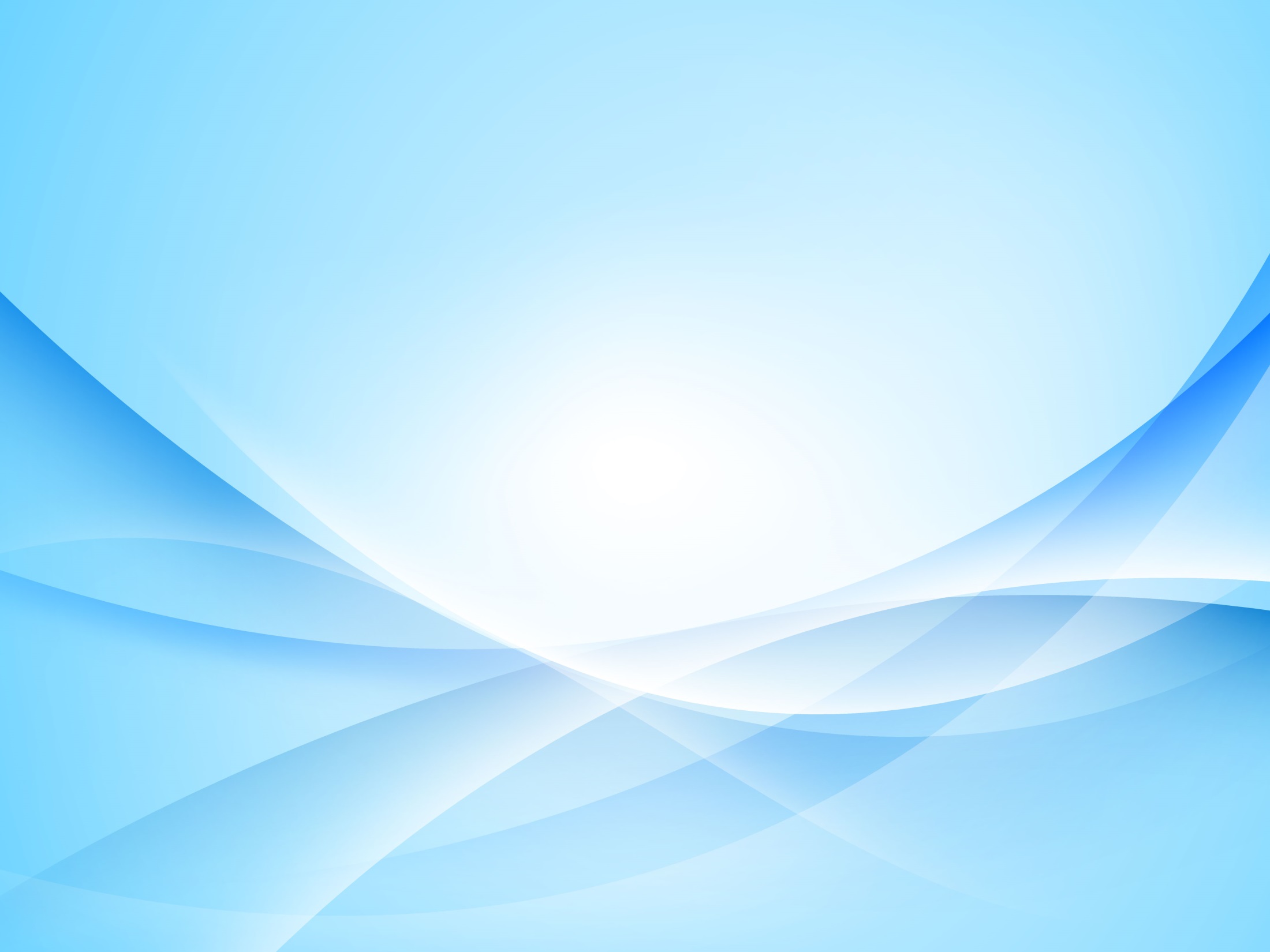 Товары народного потребления
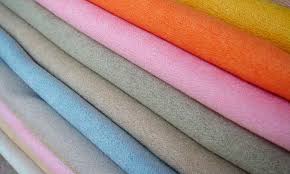 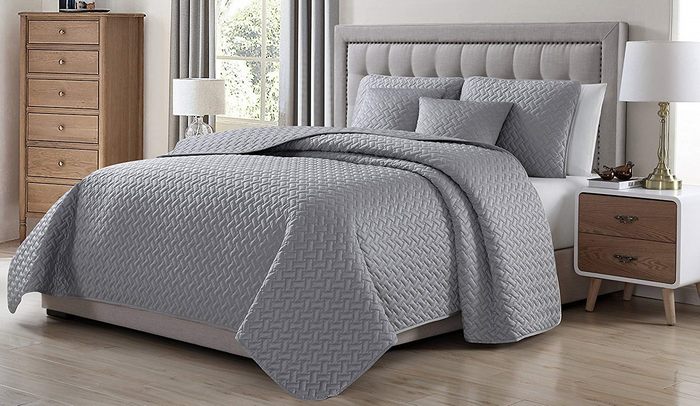 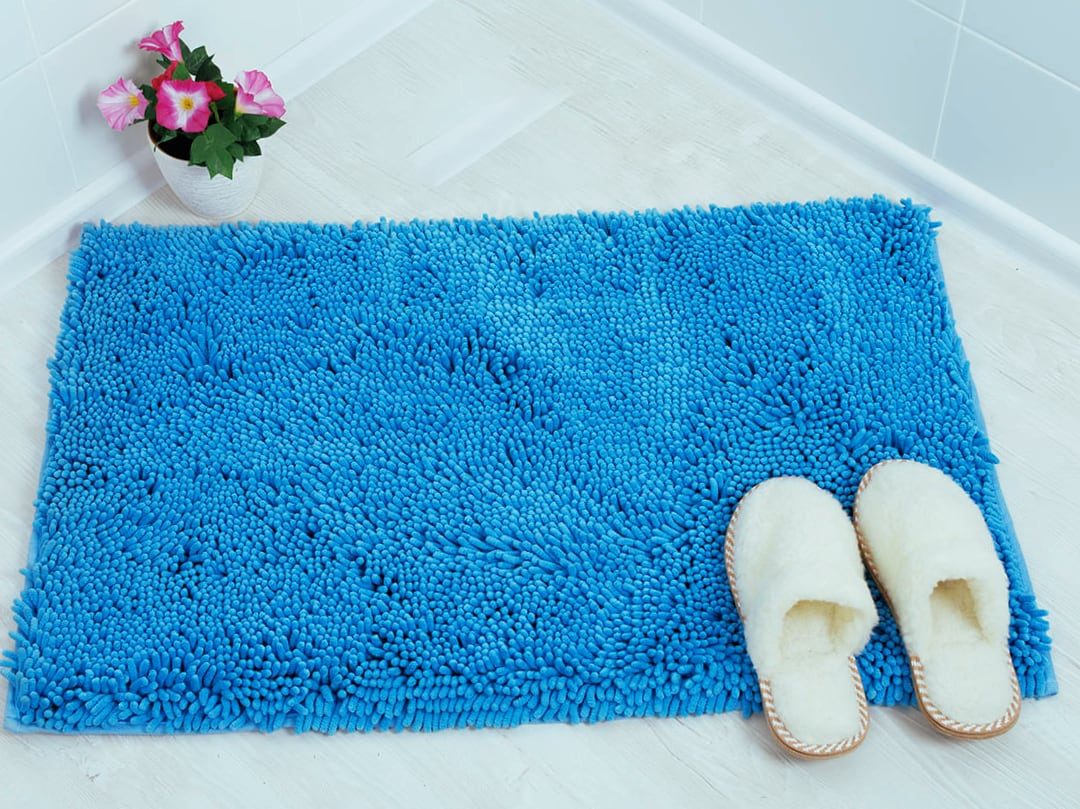